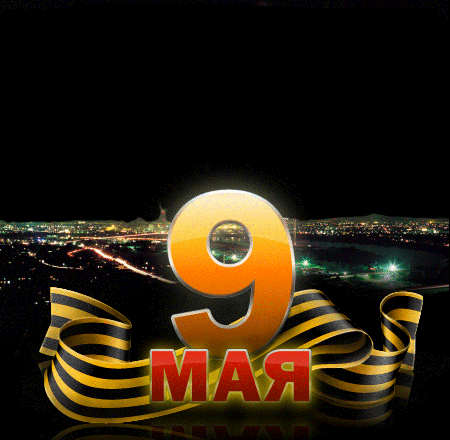 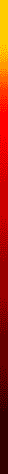 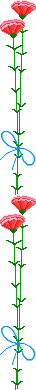 «Партизаны - герои»
1
Леня  Голиков
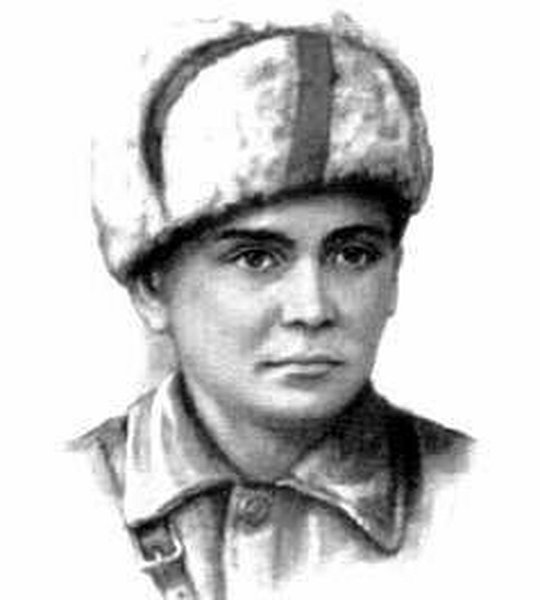 2
Памятники Лене Голикову
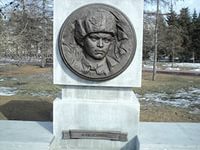 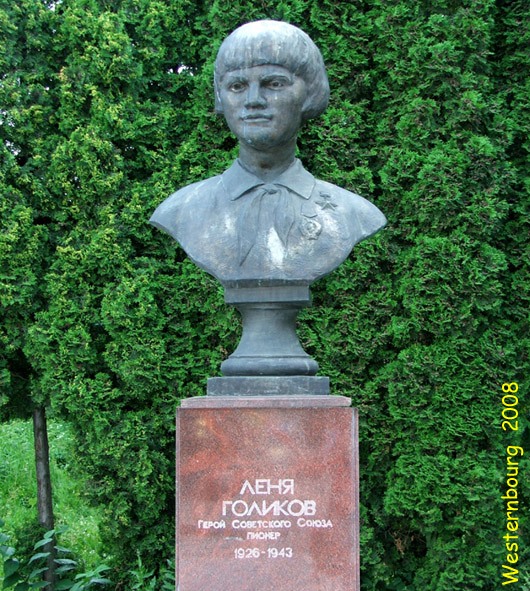 3
Валя Котик
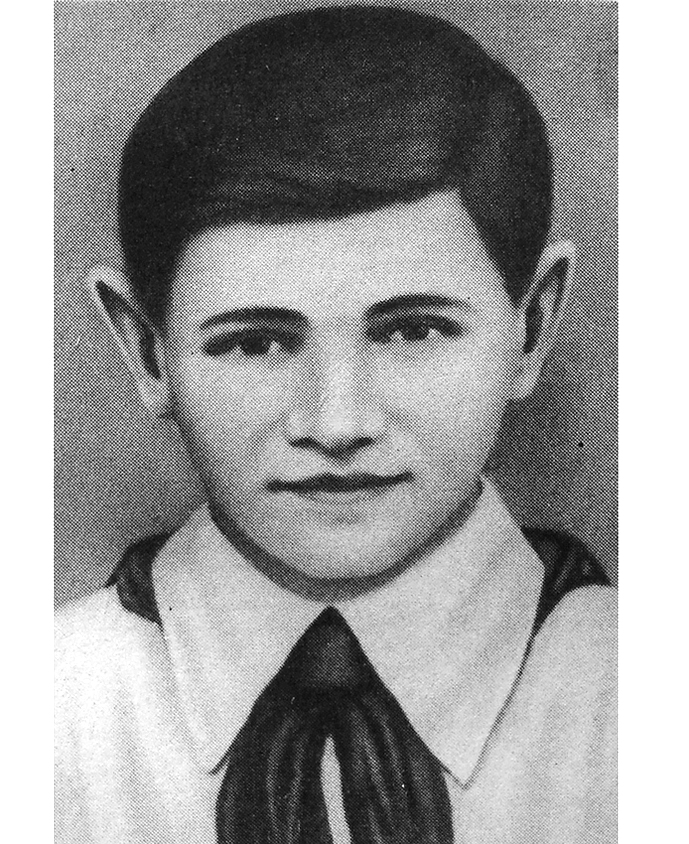 4
Памятники Вале Котику
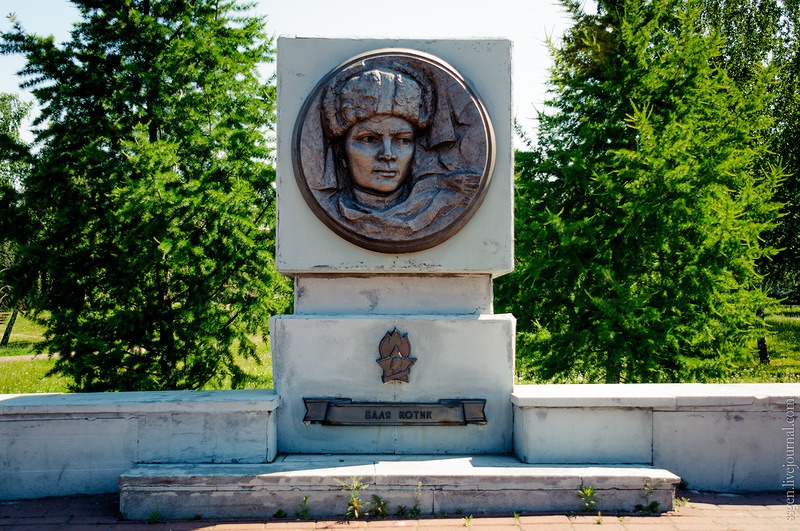 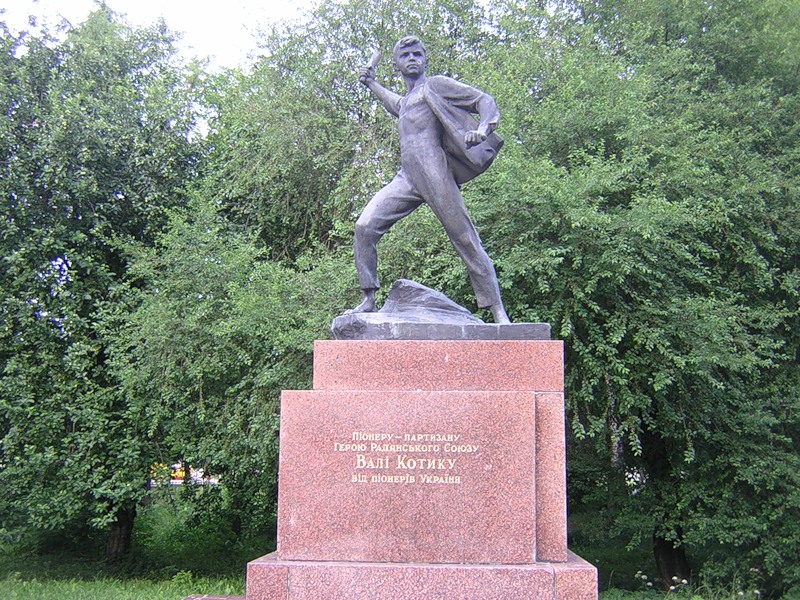 5
Зина Портнова
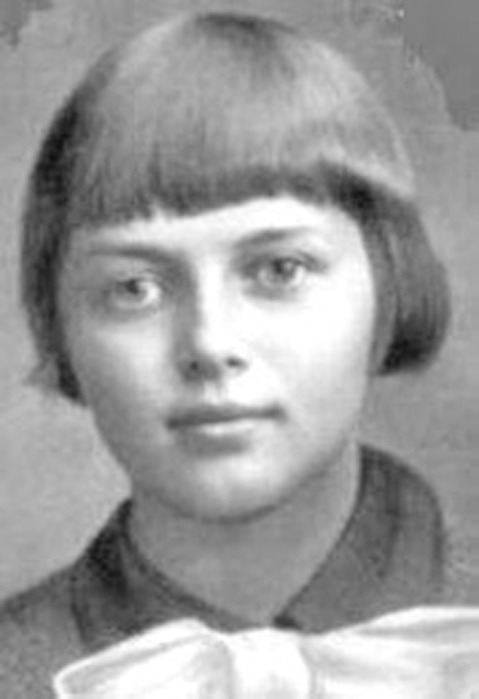 6
Памятники Зине Портновой
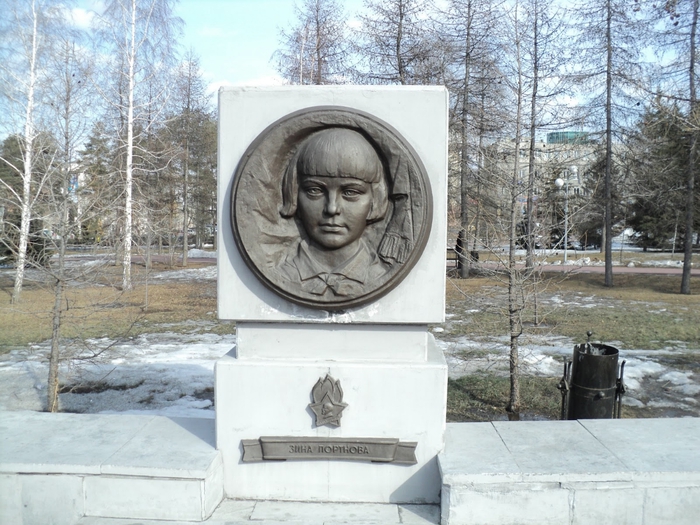 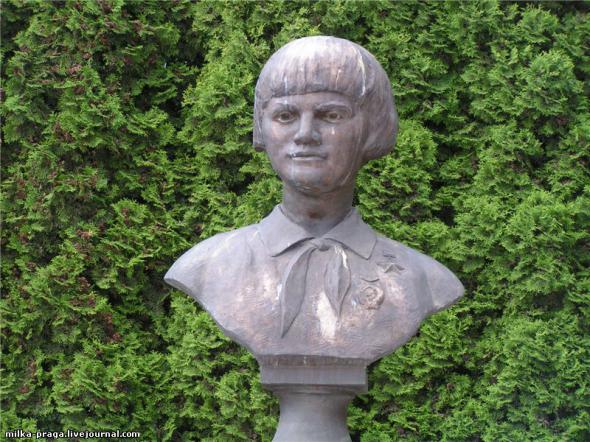 7
Спасибо 
за внимание!
8